Ant Colony
 Optimization
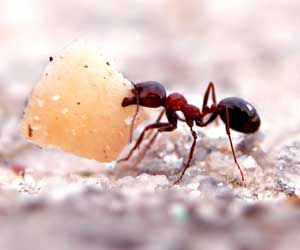 مقدمه
کلونی مورچه ها و به طور کلی جوامع حشرات اجتماعی ،سیستم های گسترده ای هستند که علی رغم سادگی ، ساختار اجتماعی کاملاٌ سازمان یافته ای را عرضه می کنند . از طریق این سازماندهی کلونی مورچگان می تواند وظایف پیچیده ای را انجام دهد که در برخی موارد فراتر از توانایی های یک مورچه است
الهام از طبیعت
حوزه الگوریتم های مورچه مدل هایی را مطالعه می کند که از مطالعات رفتارهای واقعی مورچه ها ناشی می شود و از این مدل ها به عنوان منبع انگیزشی برای طراحی الگوریتم های جدید به منظور حل مسائل بهینه سازی و مسائل کنترل توزیع شده (Distributed control) استفاده می کند

آذوقه جویی، تقسیم کار و مشارکت در حمل و نقل ، مثال هایی از این موارد هستند
یکی از موفق ترین مثال های الگوریتم های مورچه به بهینه سازی از طریق کلونی مورچه یا ACO شهرت دارد

ACO که برای حل مسائل بهینه سازی گسسته کاربرد دارد، از رفتار جمع آوری آذوقه مورچه ها الهام گرفته شده است
رفتار کاوشگرایانه مورچه ها و بهینه سازی
قوه بینایی بسیاری از گونه های مورچه بسیار ابتدایی و محدود است و حتی برخی از انواع آن ها کاملاً نابینا هستند اما کوتاه ترین مسیر رفت و برگشت از خانه تا غذا را پیدا می کنند 

در حقیقت نتیجه تحقیقات اخیر در مورد رفتار مورچه ها این بود که بیشترین ارتباط بین مورچه ها و یا میان هریک از آن ها و محیط اطرافشان ، با استفاده از مواد شیمیایی تولید شده توسط مورچه ها به نام فرمون (Pheromone) صورت می گیرد

واژه استیگمرجی توسط گراس برای تشریح نوعی ارتباط غیر مستقیم از طریق تغییراتی که روی محیط اطراف گذاشته می شود استفاده می گردد، معرفی شد. وی این رفتار را از روی موریانه های کارگر مشاهده کرد
تاریخچه
الگوریتم مورچگان اولین بار در سال 1991 توسط مارکو دوریگو (Dorigo) برای حل مسائل بهینه سازی مشکلی مانند مسأله فروشنده دوره گرد Traveling) (Sales Person ارائه شد

رفتار باقی گذاردن و تعقیب رد پا (Trail Pheromone) که مورچه از مواد شیمیایی به جا مانده از سایر مورچه ها تأثیر می گیرد، منشأ پیدایش ACO شد
آزمایشات پل دو راهه
یکی از آزمایشات درخشانی که توسط دنوبورگ و همکارانش طراحی و اجرا شد ، اتصال لانه گونه ای از مورچه های آرژانتینی به نام آی .هیومیلی توسط یک پل دوراهه به منبع آذوقه بود

ان ها آزمایشات خود را با طول پل های مساوی و نامساوی انجام دادند
پل های مساوی
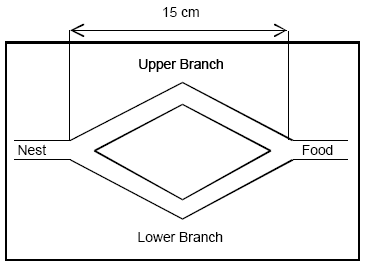 نتایج آزمایش پل های مساوی(آزمایش اول)
نتیجه این بود که تمام مورچه ها به سمت یک شاخه همگرا می شوند

این مسئله بدین علت رخ می دهد که در ابتدای آزمایش در هیچ یک از پل ها فرومونی وجود ندارد بنابراین مورچه ها با احتمال تقریباً برابر هر دو پل را انتخاب می کنند

اما به دلیل نوسانات تصادفی ، تعداد بیشتری مورچه ها یکی از شاخه ها را بیشتر از دیگری برمی گزینند
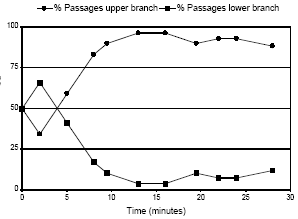 پل های نامساوی
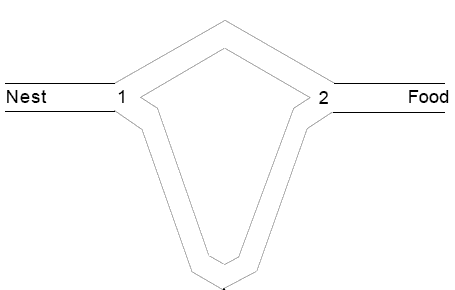 نتایج ازمایش پل های نامساوی(آزمایش دوم)
در بیشتر آزمایشات مورچه ها پس از گذشت مدتی شاخه کوتاه تر را انتخاب کردند

با توجه به مقدار فرمون بیشتری که در شاخه کوتاه تر وجود دارد شاخه کوتاه تر را برمی گزینند

بنابراین فرمون به دلیل فرایند اتوکاتالیزور( بازخورد مثبت) روی شاخه کوتاه تر که توسط همه مورچه ها انتخاب می شود سریع تر انباشته می گردد
الف
ب
الف. آزمايش پل با مسيرهاي با طول متفاوت ب. عبور مورچه‌هاي بيشتر از مسيرهاي كوتاه‌تر
نکته
به طور جالب توجهی مشاهده می شود که حتی زمانی که طول شاخه بلند تر دو برابر شاخه کوتاه تر است ، تمام مورچه ها از مسیر کوتاه تر استفاده نمی کنند. بلکه درصد کمی ( مثلاً 10%) از مورچه ها ممکن است از شاخه بلند تر بگذرند. این عمل مورچه ها کشف مسیر نامیده می شود
نکته
جالب است بدانیم که وقتی مسیر جدید و کوتاه تری بین لانه و آذوقه پس از مدتی در اختیار کلونی مورچه قرر داده شود با گذشت زمان باز هم مورچه ها شاخه کوتاه تر را انتخاب می کنند چون تبخیر کند فرمون به کلونی مورچه ها اجازه می دهد تا مسیر نیمه بهینه ای که به سمت ان همگرا شده اند را فراموش و مسیر جدید و کوتاه تر را کشف کنند
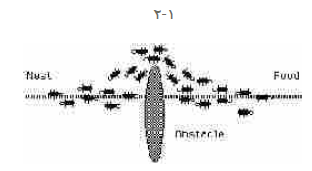 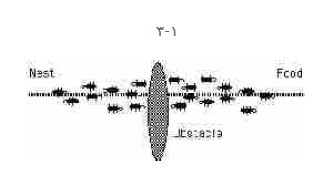 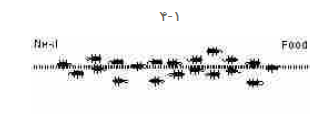 یک مدل احتمالی
دنوبورگ و همکارانش ، یک مدل ساده احتمالی برای نحوه عملکرد کلونی مورچه ها مطابق آنچه در آزمایش پل دو راهه مشاهده شد را ارائه کردند که با استفاده از شبیه سازی مورد ارزیابی قرار گرفت
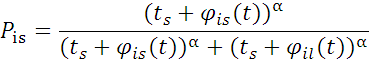 ادامه
احتمال           این که مورچه ای در لحظه t به نقطه تصمیم iϵ{1,2}
    برسد و شاخه aϵ{s,l}را انتخاب کند به طوری که s وl به ترتیب بیانگر شاخه های کوتاه و بلند باشند، تابعی از مقدار کل فرمون یعنی         روی هر شاخه است که این مقدار با تعداد مورچه هایی که تا  زمان t از آن شاخه عبور کرده اند، متناسب است  

   مقادیر بزرگ پارامتر α باعث تأکید زیاد روی مسیرهای تصادفی اولیه و نوسانات تصادفی می شود و به بروز رفتارهای بد از سوی الگوریتم می انجامد . اما معادله بالا با در نظر گرفتن مقدار 2  از طریق آزمایش بدست آمده است
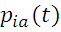 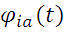 به سمت مورچه های مصنوعی
در ACO مورچه های مصنوعی فرایندها (زیر برنامه های) کامپیوتری هستند که بصورت احتمالی راه حل های مختلف مسئله را می سازند.

آزمایشات پل دوراهه نشان می دهند که کلونی مورچه ها توانایی بالقوه ای برای بهینه سازی دارند

به طرز جالب توجهی با الهام گرفتن از آزمایشات پل دو راهه ، امکان طراحی مورچه های مصنوعی که با حرکت روی یک گراف مشابه پل دوراهه، کوتاه ترین مسیر بین دو گره متناظر با لانه و منبع آذوقه را می یابند وجود دارد.
ابزارهای مورچه های مصنوعی
ردپای فرومونی مصنوعی
 این مقادیر در طی مراحل یافتن راه حل، بصورت پویا تغییر می کنند تا منعکس کننده نتایج بدست آمده توسط مورچه های مصنوعی باشند

اطلاعات ابتکاری (Heuristic Information)
 این اطلاعات مرتبط با ساختار مسئله مورد نظر، برای حل مسئله بکار می روند.
الگوریتم های متفاوت به روشهای گوناگون از این ابزارها استفاده می کنند...
مورچه های مصنوعی و حرکت روی گراف
A
B
C
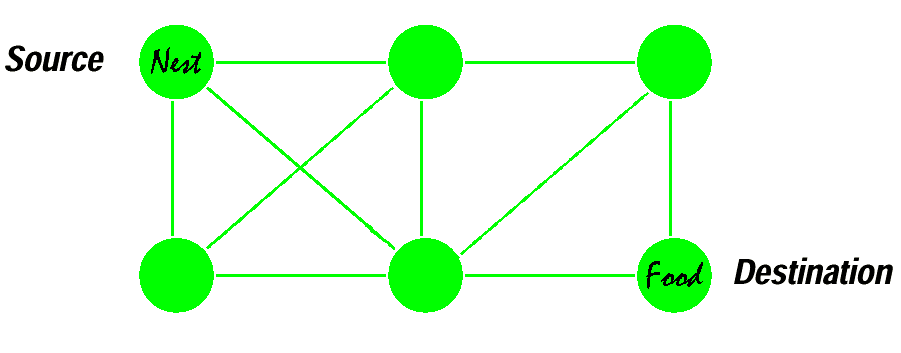 D
E
F
الگوریتم های ACO
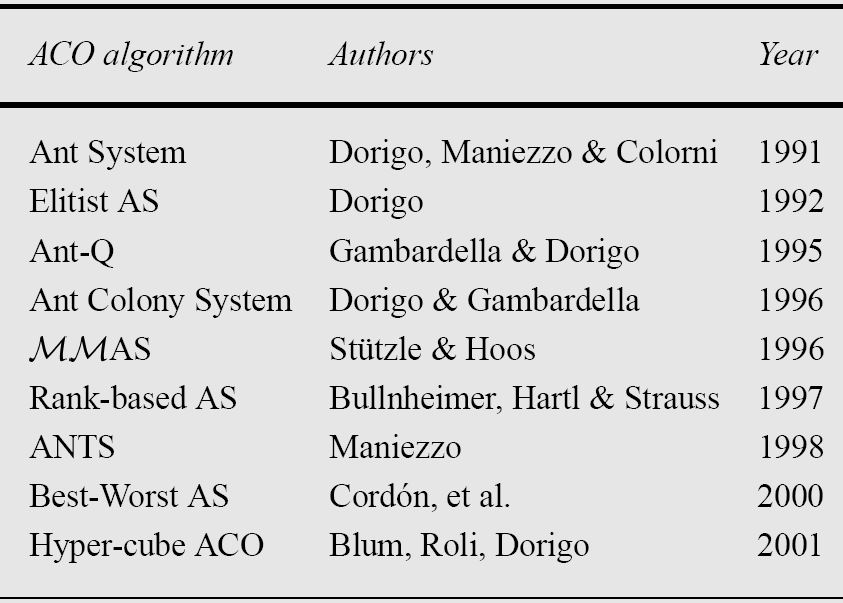 تنظیمات پارامتر برای الگوریتم های ACO فاقد جستجوی محلی
جستجوی محلی چیست؟
جستجوی محلی رویکردی کلی برای یافتن جواب هاب یا کیفیت بالا برای مسائل بهینه سازی ترکیبی دشوار در یک زمان منطقی است

این روش بر پایه کاوش و جستجوی مکرر همسایه های جواب ها است و سعی دارد که از طریق تغییرات محلی ، جواب فعلی را بهبود بخشد

وقتی الگوریتم های ACO برای حل TSP به کار می روند بهترین عملکرد زمانی است که الگوریتمACO  از یک بهینه ساز محلی برای بهبود دادن جواب های ساخته شده مورچه استفاده کند
نکته
این مشکل بوجود خواهد آمد که مورچه ها در حین ایجاد جواب ، ممکن است حلقه ایجاد کنند

به دلیل مکانیزم به روز آوری رد فرمون هنگام رفت ، حلقه ها بیشتر و بیشتر برای مورچه ها جذاب می شوند و مورچه ها در دام آن ها گیر می افتند و مکانیزم ساده تری که در شرایط پل دوراهه مورچه ها را مجبور می ساخت ، کوتاه ترین مسیررا با احتمال بالایی انتخاب کنند دیگر کار نمی کند

سیستم درصورتی می تواند کوتاه ترین مسیر را پیدا کند که به روزآوری رد فرمون در هر دو مسیر رفت و برگشت انجام شود
نکته
بنابراین لازم است ، توانایی ها و قابلیت های مورچه های مصنوعی را به صورتی افزایش دهیم تا درحالی که اکثر ویژگی های مهم مورچه طبیعی حفظ می شوند، مورچه های مصنوعی قادر گردند مسائل مسیر حداقل هزینه را برای تمام گراف ها حل کنند

یعنی به مورچه های مصنوعی نوعی حافظه محدود داده شود تا بتوانند در آن حافظه، بخش هایی از مسیر را که تا به حال طی کرده اند و همچنین هزینه مربوطه را ذخیره کنند
نکته
حافظه جواب های شدنی می سازد (محدودیت ها را در نظر می گیرد) ، مقادیر ابتکاری را محاسبه می کند و مسیر بازگشت مورچه ها را رد یابی می کند

هر مورچه یک وضعیت آغازین (x) و یک یا چند شرط توقف (e) دارد

مثال هایی از شرط توقف می تواند رسیدن به تعداد تکرار مشخص ، اجرا شدن برنامه تا زمان مشخص ، بدست امدن جواب بهتر تا یک تعداد مشخص  باشد.
ادامه
با استفاده از این حافظه، مورچه ها می توانند رفتارهای مفیدی را از خود نشان دهند. این رفتار ها به قرار زیر است  : 
1- متمایل شدن ساختارجواب به سمت قسمت هایی که رد فرمون بیشتری دارند ، بدون به روزآوری رد فرمون در مسیر رفت
2- قطعی شدن مسیر بازگشت با حذف حلقه ها و به روزآوری فرمون
3- ارزیابی کیفیت جواب های تولید شده و استفاده از کیفیت جواب ها در تعیین مقدار فرمون به جا مانده در مسیرها
 در حالت ساده مسیریابی حداقل هزینه ، تخمین کیفیت جواب می تواند در هنگام تولید جواب نیز توسط مورچه ها انجام شود، در صورتی که این دو کار لزوماً نمی تواند برای همه مسائل همزمان انجام شود. زیرا در تمام مسائل ارزیابی قسمت هایی از جواب ها مقدور نیست.
به روزآوری فرمون براساس کیفیت جواب ها
مورچه ها گره هایی که هنگام رفت از آن ها عبور کرده اند و هزینه کمان های طی شده (در صورتی که گراف دارای وزن باشد) را به خاطر می سپارند

بنابراین آن ها می توانند هزینه جواب هایی را که تولید کرده اند، ارزیابی کنند و این ارزیابی را برای تنظیم میزان فرمونی که در مسیر بازگشتشان از خود به جای می گذارند به کار می برند

به روزآوری براساس تابعی از کیفیت جواب به دست آمده ، می تواند مورچه های بعدی را با قدرت بیشتری به سمت جواب های بهتر هدایت کند
ادامه
درحقیقت با اجازه دادن به مورچه ها به منظور انباشت مقدار فرمون بیشتر روی مسیرهای کوتاه ، مسیریابی مورچه ها سریع تر به سمت بهترین جواب ها متمایل خواهد شد 

مورچه های لسیونایگر که از سمت منابع غذایی ارزشمند بازمی گردند، تمایل دارند، فرمون بیشتری نسبت به مورچه هایی که از منابع ضعیف تری باز می گردند از خود به جای گذارند
رفتار جستجوی مسیر مورچه ها
در ابتدای فرایند جستجو ، مقدار فرمون ثابتی (مثلاً    برابر یک برای تمامی مقادیرi وj متعلق به A ) به تمامی کمان ها اختصاص داده می شود . هنگامی که مورچه K ام در گره iام قرار گیرد ، برای محاسبه احتمال انتخاب گره j ام به عنوان گره بعدی مسیرش ، از رد فرمون     استفاده می کند
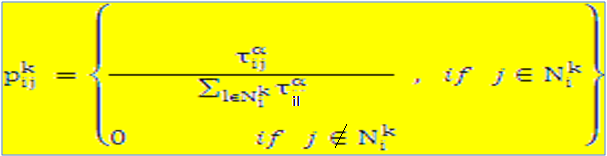 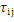 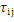 رفتار مورچه ها با در نظر گرفتن هر دو ابزار
مسیر یابی مجدد و به روزآوری فرمون
مورچه ها قبل از بازگشت حلقه هایی که خود در مسیر رفت بوجود آورده اند را از حافظه خود پاک می کنند

برای گره ای که در موقعیت iام قرار دارد و تشخیص که اینکه این گره در حلقه واقع شده است یا نه بدین صورت عمل می شود :مسیر از گره مقصد تا جایی که اولین بار گره iام در موقعیتی مانند j پدیدار گردد ، بررسی می شود . (هموارهj ≥ i است زیرا فرایند بررسی امکان دارد نهایتاً در موقعیت i متوقف شود ) اگر j>i  شود مسیر فرعی که از موقعیت i+1 تا j ادامه دارد، نشان دهنده یک حلقه است و می تواند حذف شود
مسیر یابی مجدد و به روزآوری فرمون
فرایند حذف حلقه ، الزاماً طولانی ترین حلقه را حذف نمی کند
تبخیر رد فرمون
تبخیر فرمون در یافتن کوتاه ترین مسیر توسط مورچه های واقعی نقش مهمی بازی نمی کند . اما حقیقت این است که در مورد مورچه های مصنوعی به نظر می رسد تبخیر فرمون نقش مهمی ایفا کند زیرا مسائل بهینه سازی که مورچه های مصنوعی درگیر حل آن ها هستند از مسائلی که مورچه های واقعی می توانند حل کنند بسیار پیچیده ترند

تبخیر رد فرمون را می توان به عنوان مکانیزم  اکتشافی در نظر گرفت که از همگرایی سریع همه مورچه به سمت یک مسیر زیر بهینه جلوگیری می کند 

مکانیزمی شبیه تبخیر که به فراموش شدن خطاها و یا انتخاب های ضعیفی که قبلاً صورت گرفته می انجامد، باعث بهبود مستمر در ساختار حل مسئله آموخته شده می شود و به نظر می رسد که این مکانیزم، برای مورچه های مصنوعی ضروری باشد
ادامه
فرایند تبخیر، رد فرمون را با سرعت نمایی کاهش می دهد. درS-ACO تبخیر فرمون همزمان با باقی گذاشتن فرمون توسط مورچه ها انجام می شود 

رد فرمون طبق معادله زیر از روی تمام کمان ها تبخیر می شود:


به طوری که ρ∈(0,1] یک پارامتر است
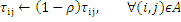 تعداد مورچه ها و نوع به روزآوری فرمون(آزمایشاتی با پل دو راهه)
افزایش تعداد مورچه ها تخمین بهتری از میانگین رفتار مورچه هاست


   درصد آزمایشاتی که در آن ها S-ACO به طولانی ترین مسیر همگرا شده است (نتایج 100 بار آزمایش مستقل برای مقادیر متفاوت m و p=0 و (α=2





M تعداد مورچه استفاده شده در آزمایش
تفاوت الگوریتم ها
الگوریتم های دقیق سعی دارند جواب های بهینه را بیابند و علاوه بر ان بهینگی خود را اثبات کنند. برای بسیاری از مسائل چندجمله ای غیر قطعی سخت (nondeterministic polynominal hard problems)، عملکرد الگوریتم های دقیق رضایت بخش نیست و کاربرد آن ها به مثال های کوچک محدود می شود

الگوریتم های تقریبی ، بهینگی را با کارایی مبادله می کند و مزیت ان ها این است که در عمل جواب های نسبتاً مناسب را در زمان بسیار کوتاه می یابند

به یک فراابتکاری می توان به عنوان یک چارچوب الگوریتمیک عمومی نگریست که با اندک تغییر و تعدیل لازم برای تطبیق با یک مسأله خاص ، می تواند برای حل مسائل بهینه سازی گوناگونی به کار رود
فراابتکاری کلونی مورچه
ACO یک فراابتکاری سازنده برپایه جمعیت است که از نوعی حافظه غیر مستقیم که از عملکرد های قبلی بدست می آید ، استفاده می نماید 

ترکیب این خصوصیات در هیچ یک از سایر فراابتکاری ها یافته نمی شود
فراابتکاری کلونی مورچه
الگوریتم های بهینه سازی از طریق کلونی مورچه ، برای هر دو نوع مسائل ایستا و پویا  بهینه سازی ترکیبی قابل کاربرد هستند و از برهمکنش سه رویکرد اصلی: جواب ساخته شده توسط مورچه ها، به روزآوری رد فرمون و اعمال خارق العاده تشکیل می شود

مسئله فروشنده دوره گرد از جمله مسائل ایستاست
مسائل مسیریابی شبکه که در آن داده های ترافیک و موقعیت مکانی (شکل و ظاهر) شبکه در طول زمان قابل تغییر است از جمله مسائل پویاست
فرایند اعمال خارق العاده
فرایند اعمال خارق العاده برای متمرکز کردن فعالیت هایی که توسط یک دسته از مورچه ها به تنهایی قابل اجرا نیستند، به کار می روند

مثال هایی از این نوع فرایند عبارتند از: فعال سازی فرایند بهینه سازی محلی و یا جمع آوری اطلاعات کلی که برای اخذ تصمیماتی به کار می رود مبنی بر اینکه آیا لازم است به منظور منحرف ساختن فرایند جستجو از یک منطقه غیر محلی، روی مسیرها فرومون اضافی باقی گذاشته شود یا نه

مثلاً به مورچه هایی که بهترین جواب را در چرخش الگوریتم تولید کرده اند اجازه داده می شود تا فرمون اضافی را از خود روی گره ها یا کمان ها باقی بگذارند
اهمیت
استفاده از کلونی مورچه ها برای 
بررسی اثر تغییر طول مسیر ها و
 افزایش فراگیر بودن الگوریتم و 
کاهش وابستگی الگوریتم به پارامترهای اولیه 
    اهمیت دارد
کاربرد
کاربرد
کاربرد
فراابتکاری ACO
فراابتکاریACO برای اولین بار در مقالاتی توسط دورجیو و دیکارو (1999) و کارو، گامباردلا و دورجیو دی (1999) تشریح شد

اولین فراابتکاری که در چارچوب فراابتکاری ACO قرار گرفت سیستم مورچه (AS) نام داشت
AS نتایج قابل توجهی در حل مسئله TSP داشت اما از نظر کیفیت نسبت به الگوریتم های جدید ضعیف تر است.

اثبات مفاهیم تئوریک ACO با AS صورت می پذیرد.

الگوریتم های جدیدتر از توسعه ی ASمحسوب می شود و اهمیت اصلی این الگوریتم در ایده هایی است که در بسط تعدادی از الگوریتم ACO استفاده شدند و باعث بهبود قابل توجه عملکرد ACO گردید
الگوریتم های بهینه سازی توسط کلونی مورچه برای حل مسأله فروشنده دوره گرد
AS و بسیاری از الگوریتم های بعدی ACO نیز ، برای اولین بار روی TSP آزمایش شدند

دلائل انتخاب TSP
TSP یک مسأله بهینه سازی NP-hard است که کاربرد های فراوان دارد
مسأله ای است که الگوریتم های ACO به سادگی روی آن قابل کاربرد می باشد
به راحتی قابل درک است 
TSP بستر آزمایشی مناسبی برای نظریه های الگوریتمیک جدید است
تاریخچه ACO نشان می دهد که اکثر الگوریتم های ACO که در مورد TSP کارایی داشتند، در زمره کاراترین الگوریتم هایی قرار گرفته اند که برای گستره وسیعی از سایر مسائل نیز کارایی دارند
مزیت ACO برای TSP
در گراف شهرهای فروشنده دوره گرد اگر یک از یال ها (گره ها) حذف شود الگریتم کلونی مورچگان این توانایی را دارد که تا به سرعت مسیر بهینه را با توجه به شرایط جدید پیدا کند . به این ترتیب که اگر یال (یا گره ای) حذف شود دیگر لازم نیست که الگوریتم از ابتدا مسئله را حل کند ، بلکه از جایی که مسئله حل شده تا محل حذف یال (یا گره ) هنوز بهترین مسیر را داریم ، از این به بعد مورچه ها می توانند پس از مدت کوتاهی مسیر بهینه (کوتاهترین) را بیابند
A
B
D
C
یک مسئله ساده ی TSP
dAB  =10
dAC =8
dAD =7
dBC = 6
dBD = 11
dCD =15
گام اول – آماده سازی
به هر مسیر مقدار اولیه فرومون و مقدار ابتکاری اختصاص میابد.
A
[]
[]
[]
[]
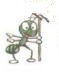 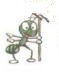 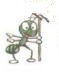 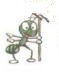 1
4
3
2
B
D
C
گام اول – آماده سازی (ادامه)
A
[A]
[D]
[C]
[B]
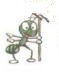 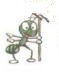 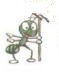 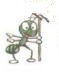 1
4
3
2
B
D
C
تکرار 1- ثبت در حافظه
[A]
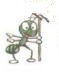 1
تکرار 1- انتخاب مسیر بعدی (مورچه 1)
A
B
C
D
تکرار 1- حل مثال در اکسل
A
[A,D]
[A]
[A]
[A]
[A]
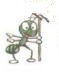 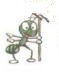 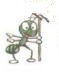 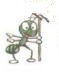 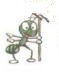 1
1
1
1
1
B
D
C
تکرار 1- ثبت مسیر جدید در حافظه (مورچه 1)
A
[A,D,C,B]
[C,B,D,A]
[D,A,B,C]
[B,C,A,D]
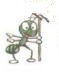 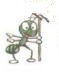 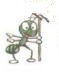 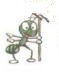 1
3
4
2
B
D
C
تکرار 1- کلیه مورچه ها
[A,D,C,B]
[B,C,A,D]
[C,B,D,A]
[D,A,B,C]
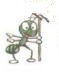 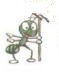 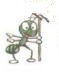 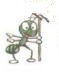 1
2
3
4
تکرار 1- ارزیابی مسیرها
L1 =28
In ACO algorithms artificial ants are stochastic constructive procedures that build solutions by moving on graph…
L2 =21
L3 =24
L4 =23
به روز رسانی فرومون
اول تبخیر
برای جلوگیری از افزایش بی نهایت فرومون صورت میگیرد.
باعث فراموش شدن مسیرهای نامطلوب می شود.
روی همه شاخه ها اعمال میشود.
 
سپس تعدیل
نوعی بازخور مثبت برای تقویت پاسخ های مطلوب است.
پاسخ های بهتر بازخور های قوی تر میگیرند.
تنها برای شاخه هائی که مورچه ای از آنها عبور کرده اعمال میشود.
به فرومون موجود روی شاخه هائی که مورچه ای از آن عبور کرده مقداری فرومون اضافه  میشود.
تکرار 1- تبخیر فرومون
چگونگی تعدیل فرومون
برای موچه Kام میزان فرومونی که به شاخه i-j اضافه میشود برابر است با :


کلیه مورچه هائی که از شاخه i-j عبور کرده اند به آن فرومون اضافه می کنند.
مثالی از تعدیل فرومون
تمام مورچه ها از شاخه A-D عبور کرده اند. میزان فرومون اضافه شده به این مسیر :


از  شاخه C-D فقط مورچه 1 عبور کرده است:
تکرار 1- تعدیل فرومون
شبه کد الگوریتم AS
مسیریابی شبکه های کامپیوتری با استفاده از ACO
اطلاعات بر روی شبکه به صورت بسته های اطلاعاتی کوچکی منتقل می شوند.هریک از این بسته ها بر روی شبکه در طی مسیر از مبدء تا مقصد باید از گره های زیادی که مسیریاب (router) نام دارند عبور می کنند در داخل هر مسیریاب جدولی قرار دارد تا بهترین و کوتاه ترین مسیر بعدی تا مقصد از طریق ان مشخص می شود، بنابراین بسته های اطلاعاتی حین گذر از مسیریاب ها با توجه به محتویات این جدول عبور داده می شوند.
روشی به نام Ant Colony Routering (ACR) پیشنهاد شده که براساس ایده کلونی مورچه به بهینه سازی جداول می پردازیم و درواقع به هر مسیری با توجه به بهینگی ان امتیاز می دهیم
ادامه
استفاده از ACR به این منظور دارای برتری نسبت به سایر روش هاست که با طبیعت دیمنامیک شبکه سازگاری دارد، زیرا به عنوان مثال ممکن است مسیری پرترافیک شود یا حتی مسیریابی از کار افتاده باشد و به دلیل انعطاف پذیری که ACO در برابر این تغییرات دارد همواره  بهترین راه حل بعدی را در دسترس قرار می دهد
لیست مقالات فارسی مربوط به ACO
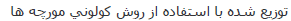 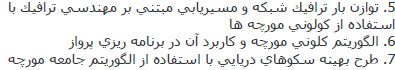 منابع و مأخذ
بهینه سازی توسط کلونی مورچگان تألیف دکتر مهدی تقوی و دو تن دیگر
http://forum.patoghu.com
http://studentkhorramabad.blogfa.com
http://abbastaieban.blogfa.com
Thanks for Your Attention


Maryam Mirhosseini
END      OF      ANT      COLONY      OPTIMIZATION
پایان